Brief guide on how to select ENS-filing type
[Speaker Notes: 5 minutter]
What is an ENS declaration?
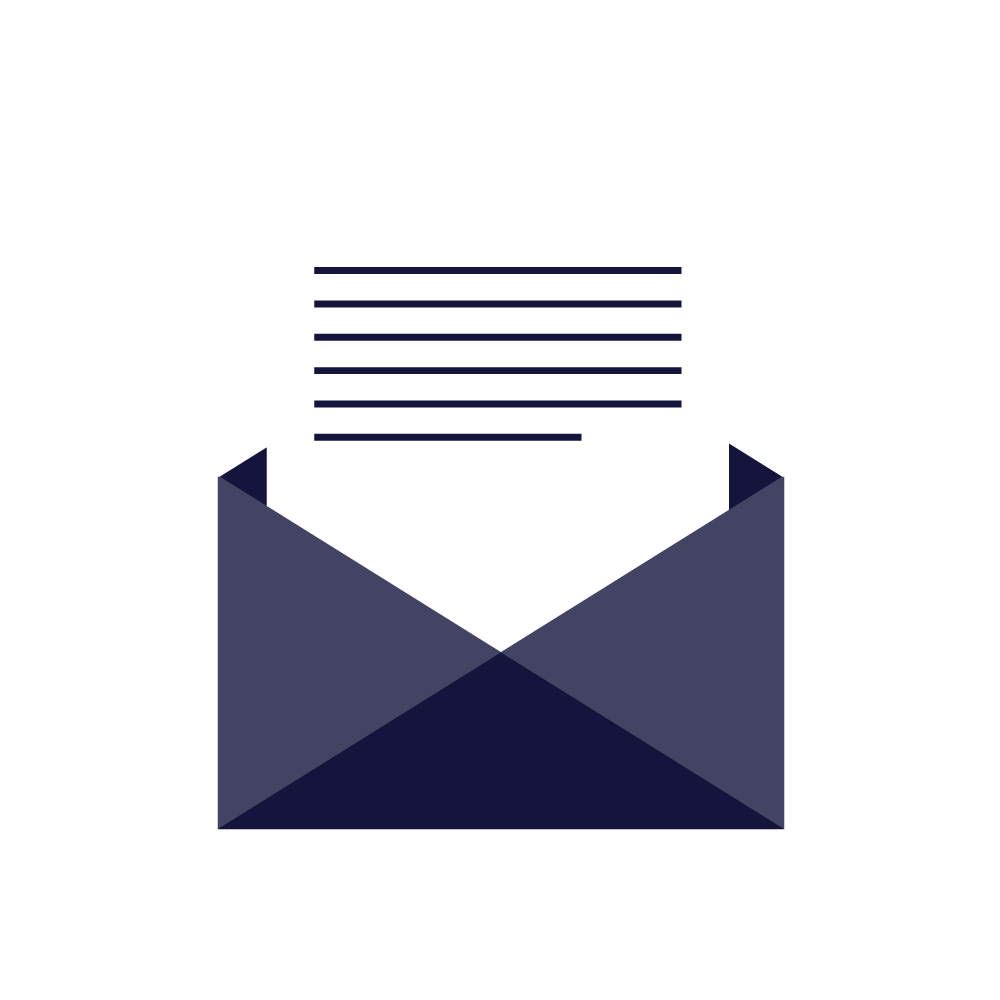 Entry Summary Declarations (ENS) must be submitted for all consignments entering the EU security area.

A complete ENS declaration consists of one or more data sets - also referred to as ENS filings or F-messages - that can be submitted by one party or in a collaboration between several parties.

It is the carrier who has the overall responsibility for submitting the ENS declaration. However, all affected companies are obliged to supplement with relevant ENS information if the information is not shared with the carrier.
For more information on the rules for lodging an entry summary declaration, see the Union Customs Code (UCC), Article 127.
2
[Speaker Notes: Se mere om reglerne for indgivelse af en summarisk indpassageangivelse i EU-toldkodeksen (EUTK), Atikel 127.
Artikel 127, stk. 4:Den summariske indpassageangivelse skal indgives af transportøren. Uden at dette berører transportørens forpligtelser, kan den summariske indpassageangivelse i stedet indgives af en af følgende personer: a) importøren eller modtageren eller en anden person, i hvis navn eller på hvis vegne transportøren handler b) enhver person, som er i stand til at frembyde de pågældende varer eller få dem frembudt på indgangstoldstedet. 
Artikel 127, stk. 5: Den summariske indpassageangivelse skal indeholde de oplysninger, der er nødvendige for risikoanalysen af sikrings og sikkerhedshensyn. 
Artikel 127, stk. 6: I specifikke tilfælde, hvor alle de i stk. 5 nævnte oplysninger ikke kan tilvejebringes fra de i stk. 4 nævnte personer, kan det kræves, at andre personer, der er i besiddelse af disse oplysninger, og som har de behørige rettigheder til at fremlægge dem, giver disse oplysninger]
Composition of ENS declarations
ENS filing types for Sea
Complete dataset
Partial 
dataset
With ICS2, several parties can provide information to the same ENS. This is called multiple filing.

ICS2 allows each party to provide the part of the information they possess. Therefore, a company does not need to share all information with the carrier or freight forwarder.

A complete ENS can be composed in many ways, depending on the mode of transport and the type of transport contract.

Information for ENS declarations is submitted as ENS filings. ENS filings are data sets.
3
High level information – master and house
Two levels of information
Master consignment
House consignment
Information regarding the shipping agreement concluded by a shipper with a freight forwarder.
For a freight forwarder, this applies to consignments that are handed over to a carrier on behalf of one or more consignors or consignees (the freight forwarder's customers). 

For a postal operator, this will generally be information about a specific parcel.
General information from the main bill of lading on the active transport of goods across the EU border.
For sea transport, this means the captain’s declaration of which consignments are on board and the delivery agreement the carrier has entered for these.
4
4 levels of ENS information – high level
Declaration main heading Information about the declarant and the transport.
Master information
Contract information from MWB/MBL*, e.g. general information about the goods and who the carrier is to deliver the goods to.
House information
Information about the individual product, including the actual consignor and consignee.
Shipment information
Information about the buyer and seller of the item.
Only relevant for sea, road and rail.
5
*Master (Air) Way Bill/ Master Bill of Lading
Categories of ENS declarations
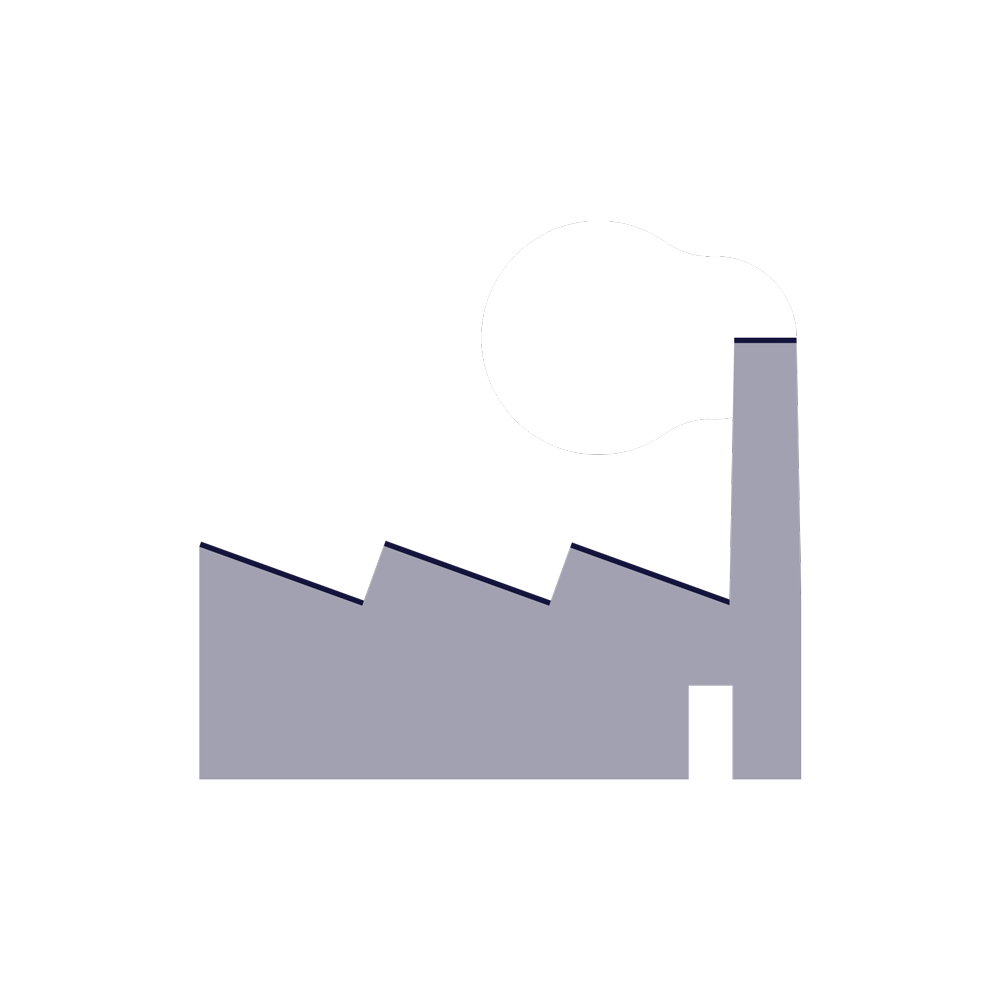 Direct
There are different categories of declarations. Which one to use depends, among other things, on whether a freight forwarder is involved or not.

Direct 
Complete ENS declaration without the involvement of a freight forwarder
Full
Complete ENS declaration with involvement of a freight forwarder 
Master
Partial ENS declaration with information about the carrier and general information about the goods
House
Partial ENS declaration with information provided by the freight forwarder
PLACI (Pre-loading Advanced Cargo Information) (house): minimum ENS declaration prior to loading (air transport only)
Goods Shipment (house): ENS declaration with information about who is trading (buyer and seller) (not air transport)
Exporter
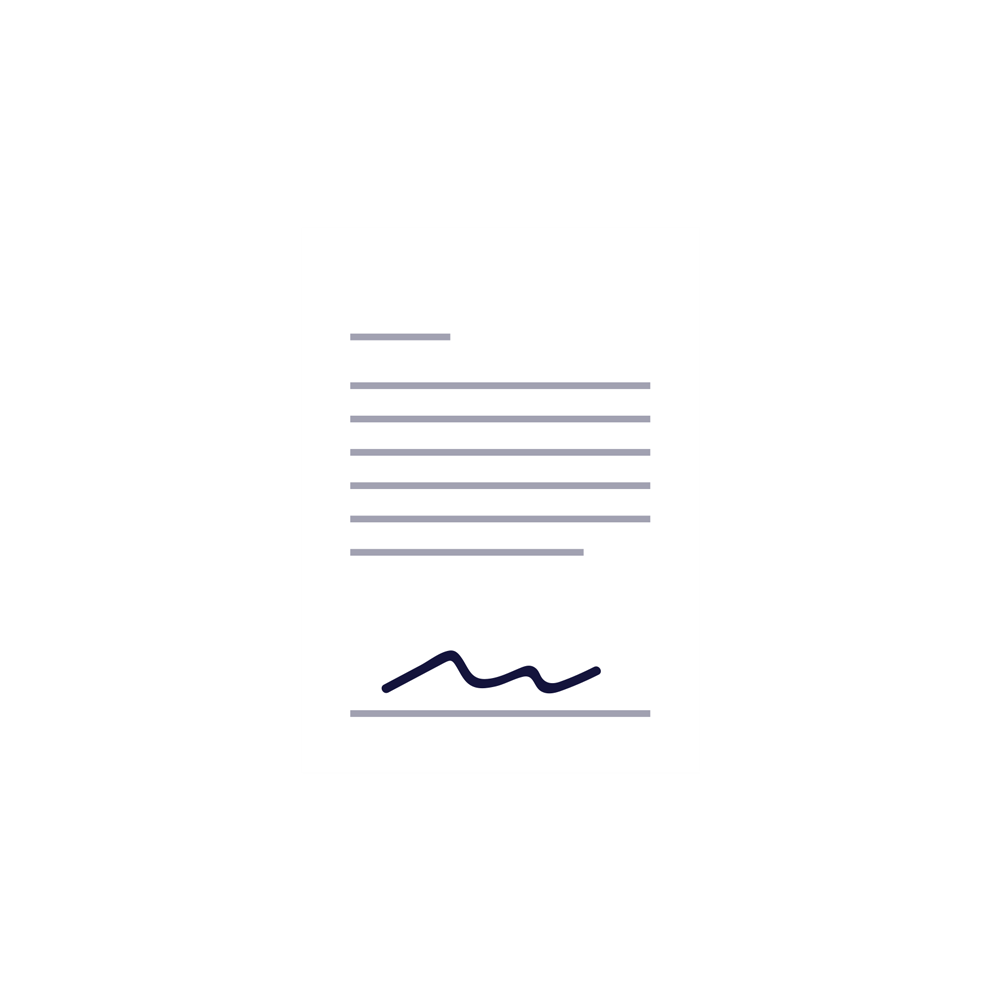 Not directly
MWB
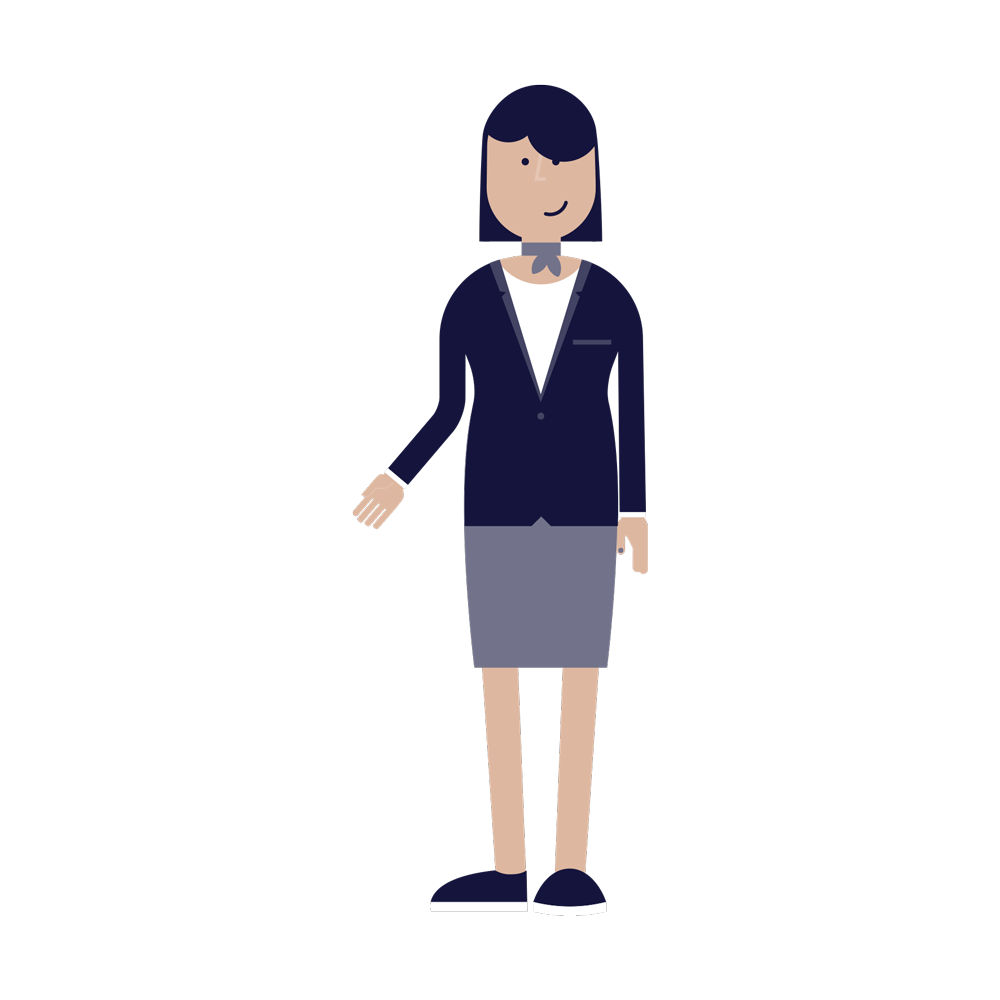 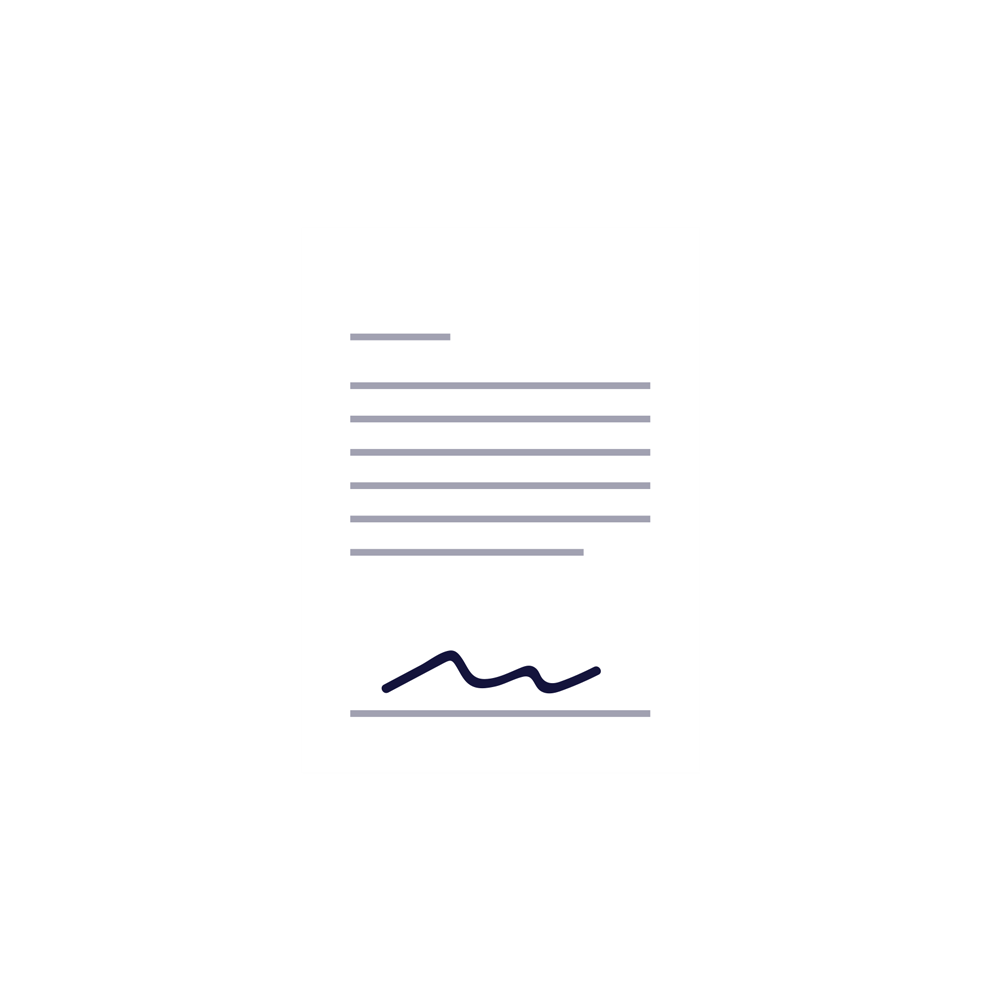 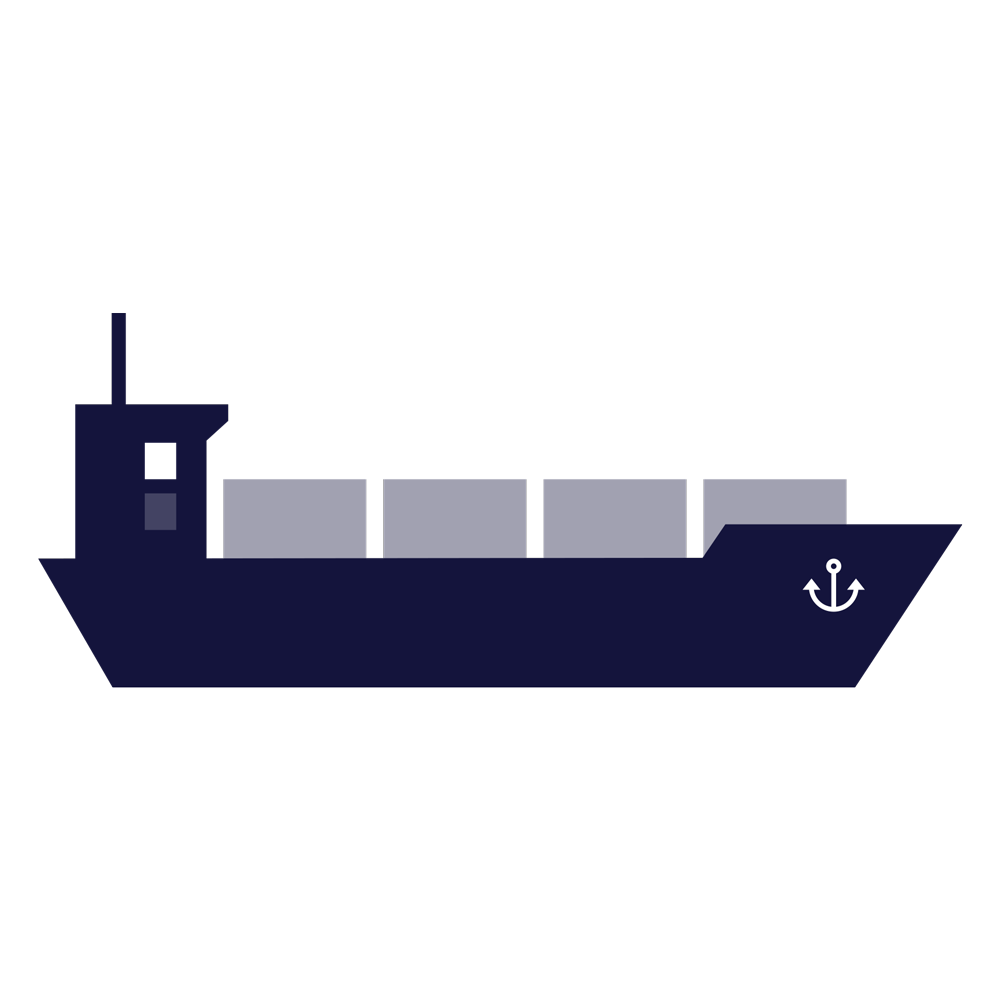 HWB
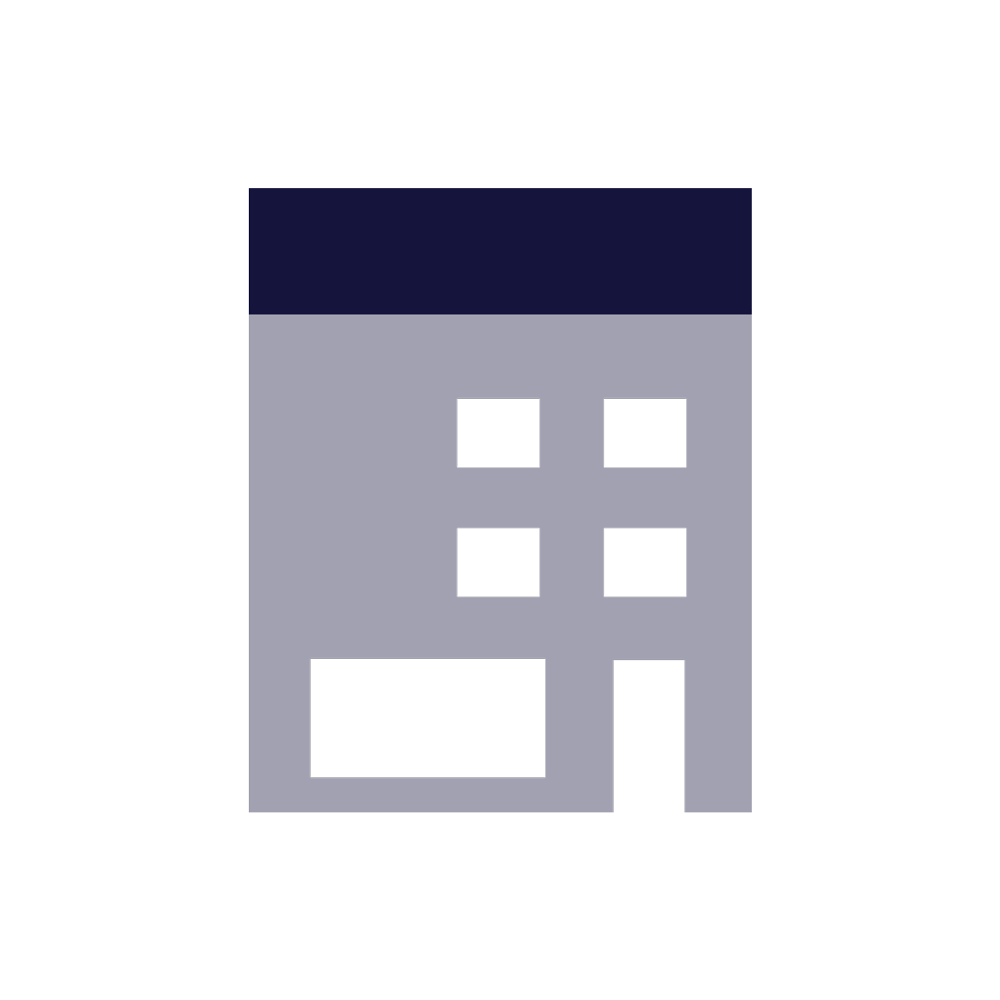 Importer
6
Combinations of ENS filing types
Different combinations of ENS filing types are used depending on whether it is multiple filing, direct shipments or complete declarations
7
Combinations of ENS filing types – Air
8
*Grey text indicates use of previously submitted information
Combinations of ENS filing types – Sea
9
Combinations of ENS filing types – Road
Note:
F56, F57, F58 and F59 are planned to be in use from June 2026. Until then, only the F50, F34 and F40 can be used for road transport.
10
Combinations of ENS filing types – Rail
Note:
F52, F53, F54 and F55 are planned to be in use from December 2025. Until then, only the F51 and F41 can be used for rail transport.
11
Combinations of ENS filing types
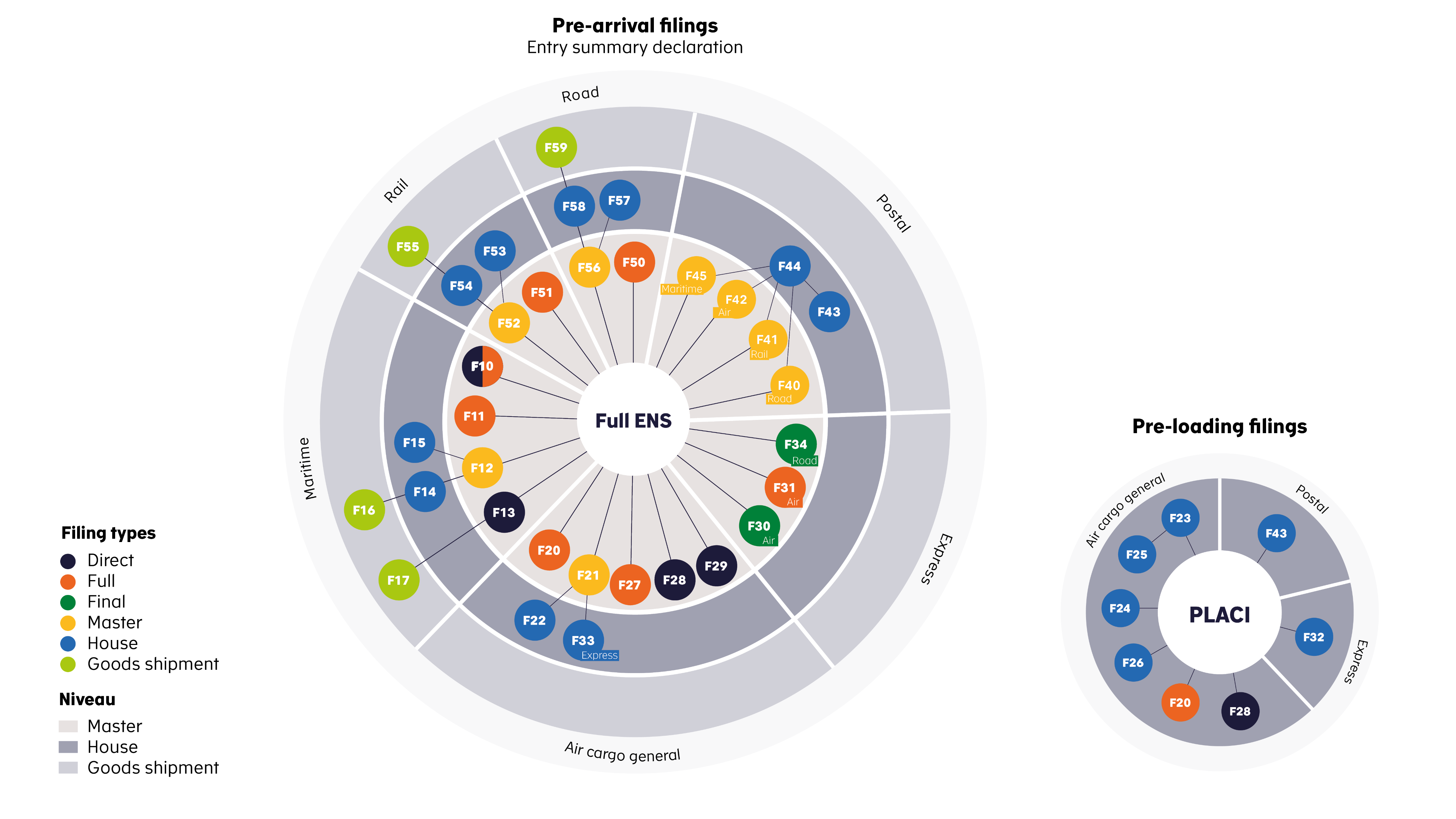 Link to combinations of ENS filing types for air (only available in Danish)
Link to combinations of ENS filing types for sea, road and rail (only available in Danish)
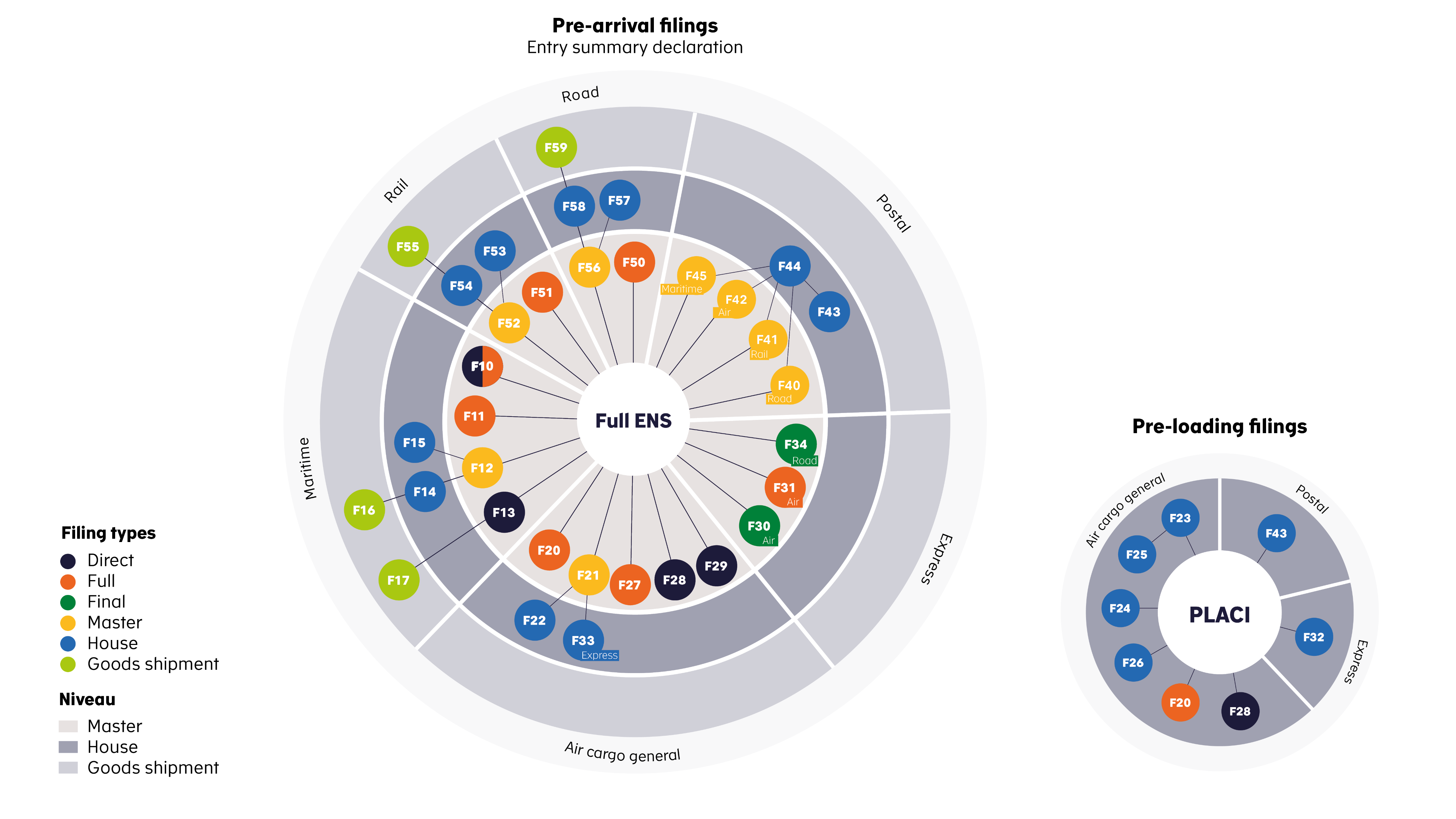 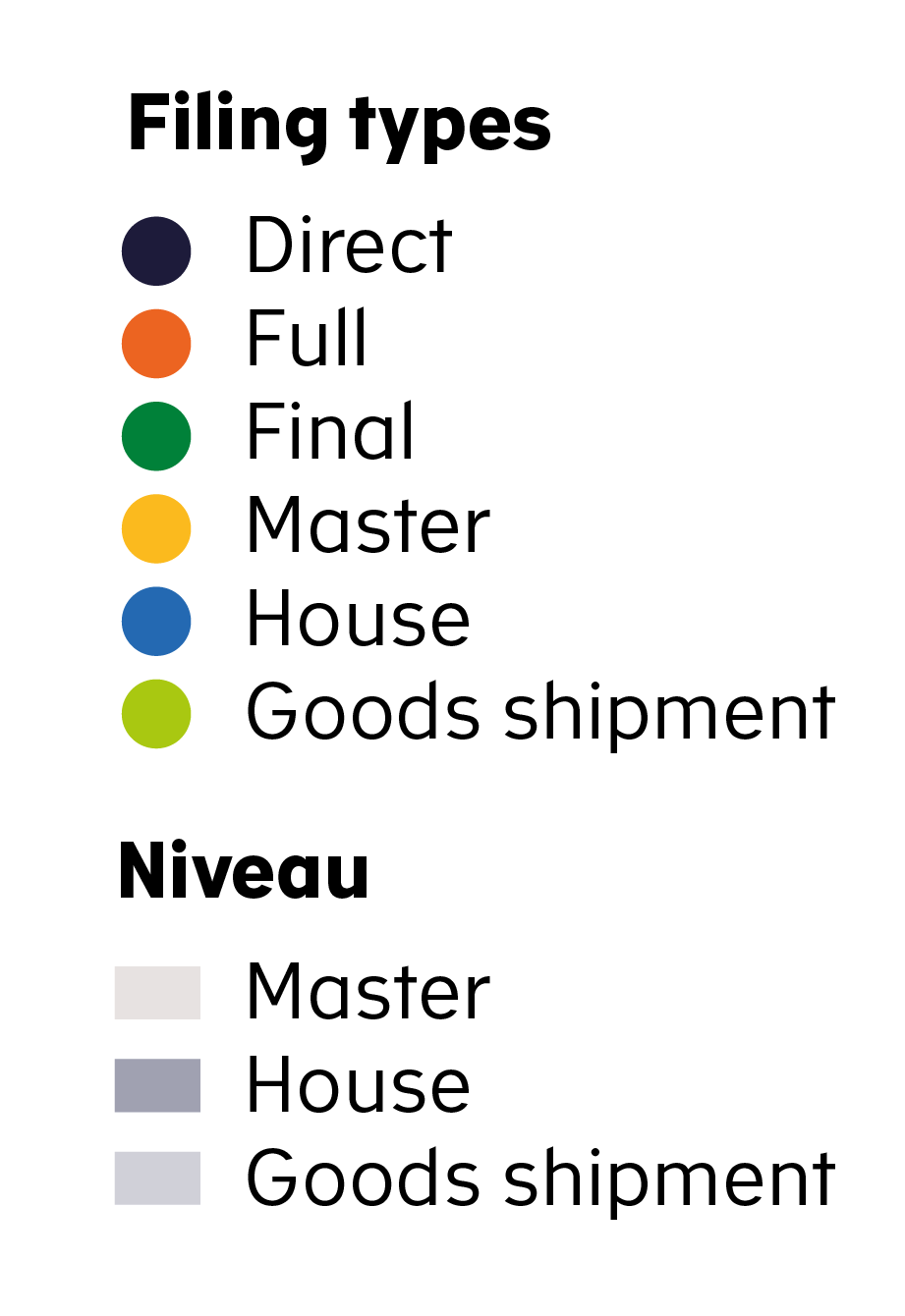 PLACI = Pre-load Advanced Cargo Information
12
How to select ENS filing types
13
How do I select ENS filing types for air cargo?
What is your role - are you a carrier, freight forwarder, express courier or postal operator? Or more of these?
Which information do you have?
When is the information available to you?
Do you have MAWB when submitting PLACI?
What kind of transport contracts do you enter (direct, not direct)?
Which information will you share or not share with your collaborators?
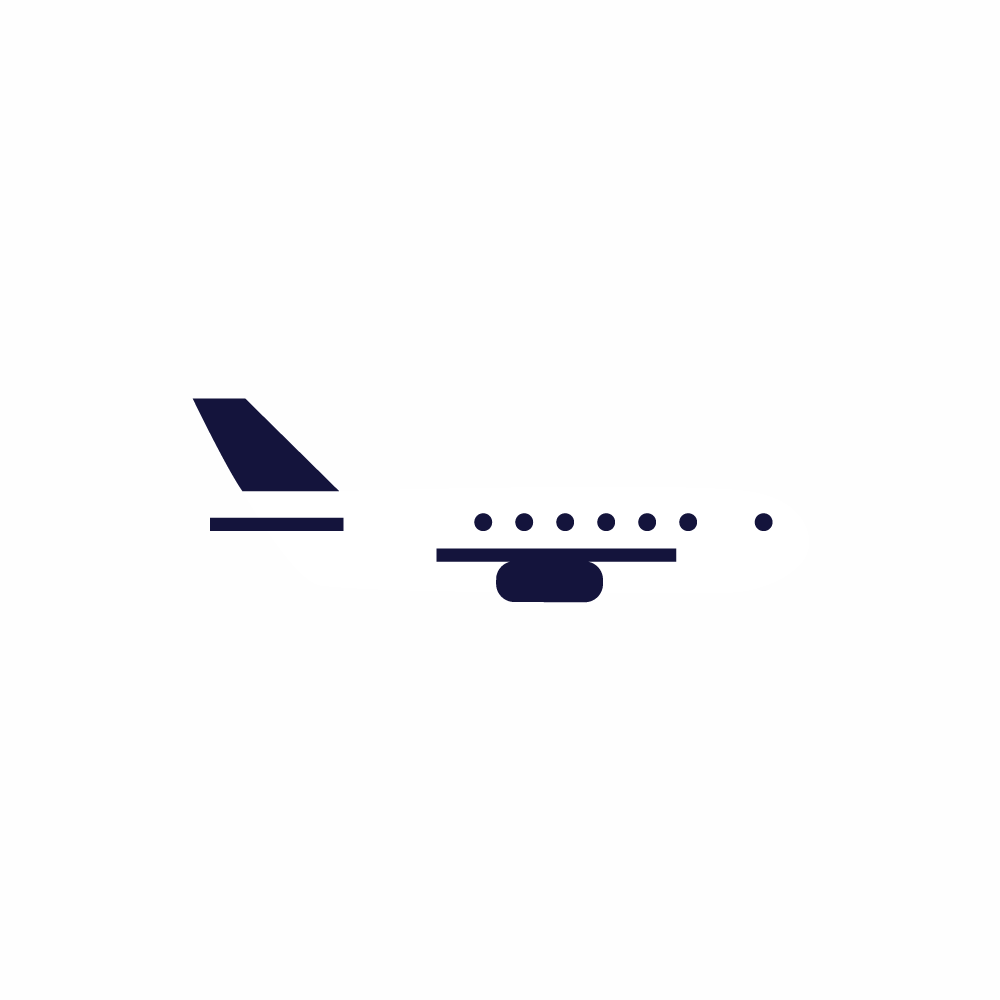 14
Example: Transport by air
Direct shipping?
YES
YES
YES
YES
YES
YES
YES
YES
NO
NO
NO
NO
NO
NO
NO
NO
Do I have all the information when PLACI must be submitted?
Do I have all the information when PLACI must be submitted?
F28
Do I have MAWB when submitting PLACI?
F20
Do I have all the House and PLACI information when PLACI must be submitted?
Scenario  3
Scenario  5
F26
Do I have MAWB when PLACI must be submitted?
F24
F23
Freight forwarder submits pre-load
+
+
+
F21
F25
F29
Submitted when MAWB is known
F24
F23
Scenario  2
Scenario  6A
+
+
F25
Submitted when
MAWB is known
F29
Do I have all the information when a complete ENS must be submitted?
Scenario  6B
Postal shipments
Do I have all the information when a complete ENS must be submitted?
F27
F21
F43
Who Submits
+
Scenario  4A
+
F22
Carrier
F44
F27
F21
Freight forwarder
Scenario  1A
+
+
Scenario  4B
Carrier submits pre-load
F22
F42
The Scenario numbers refer to the scenarios described on slide 8, ”Combinations of ENS filing types – Air ”.
Scenario  1B
15
Postal operator
Direct shipping?
How do I select ENS filing types for sea transport?
Does the carrier have all information required?
Does the carrier have all information required?
YES
YES
YES
YES
NO
NO
NO
NO
Are you a carrier, freight forwarder, buyer/seller or do you represent several parties?
Which mode of transport do you use?
What kind of transport contracts do you enter (direct, not direct)?
What information do you have?
What information will you share or not share with your collaborators?
When is the information available to you?
F11
F13
F12
F10
+
F17
Does the freight forwarder have all the required goods shipment information?
F15
F14
+
F16
Postal shipments
F43
Who submits?
+
Carrier
F44
Freight forwarder
+
Buyer/seller
Postal operator
F45
16
How do I select ENS filing types for road transport?
Is it an express consignment by road?
YES
YES
YES
NO
NO
NO
Does the carrier have all information required?
F34
Is it an express consignment or a regular consignment?
Are you a carrier, freight forwarder, buyer/seller or do you represent several parties?
Which mode of transport do you use?
Which information do you have?
Which information will you share or not share with your collaborators?
F50
F56
Does the freight forwarder have all goods shipment information required ?
F58
F57
+
F59
Postal shipments
Note:
F56, F57, F58 and F59 are planned to be in use from June 2026. Until then, only the F50, F34 and F40 can be used for road transport.
F43
Who submits?
+
Carrier
F44
Freight forwarder
+
Buyer/seller
Postal operator
F40
17
How do I select ENS filing types for rail transport?
Does the carrier have all information required?
YES
YES
NO
NO
F52
F51
Are you a carrier, freight forwarder, buyer/seller or do you represent several parties? 
Which mode of transport do you use? 
Which information do you have? 

Which information will you share or not share with your collaborators?
Does the freight forwarder have all goods shipment information  required ?
F54
F53
+
F55
Note:
F52, F53, F54 and F55 are planned to be in from December 2025. Until then, only the F51 and F41 can be used for rail transport.
Postal shipments
F43
Who submits?
+
Carrier
F44
Freight forwarder
Buyer/seller
+
Postal operator
F41
18
Linking information
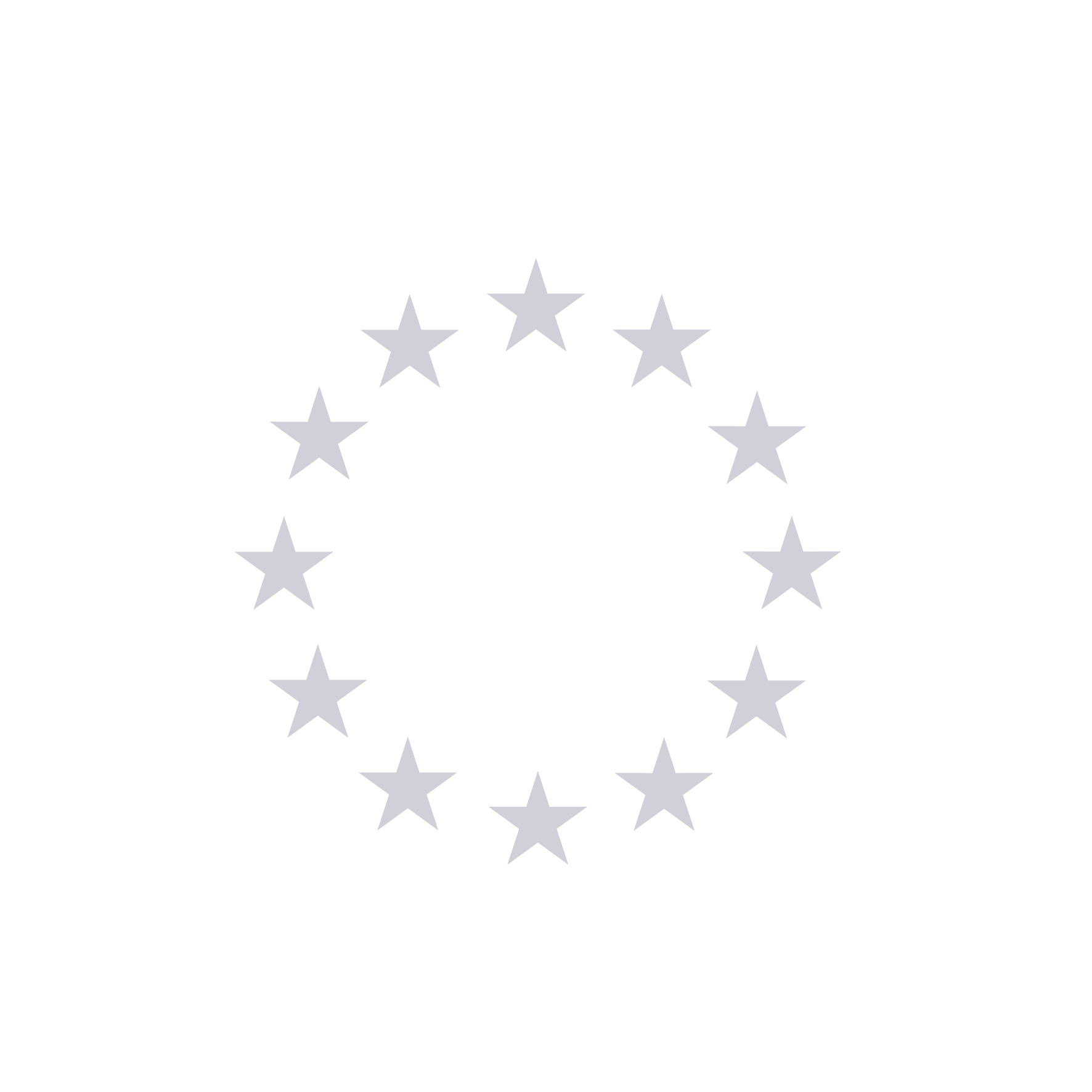 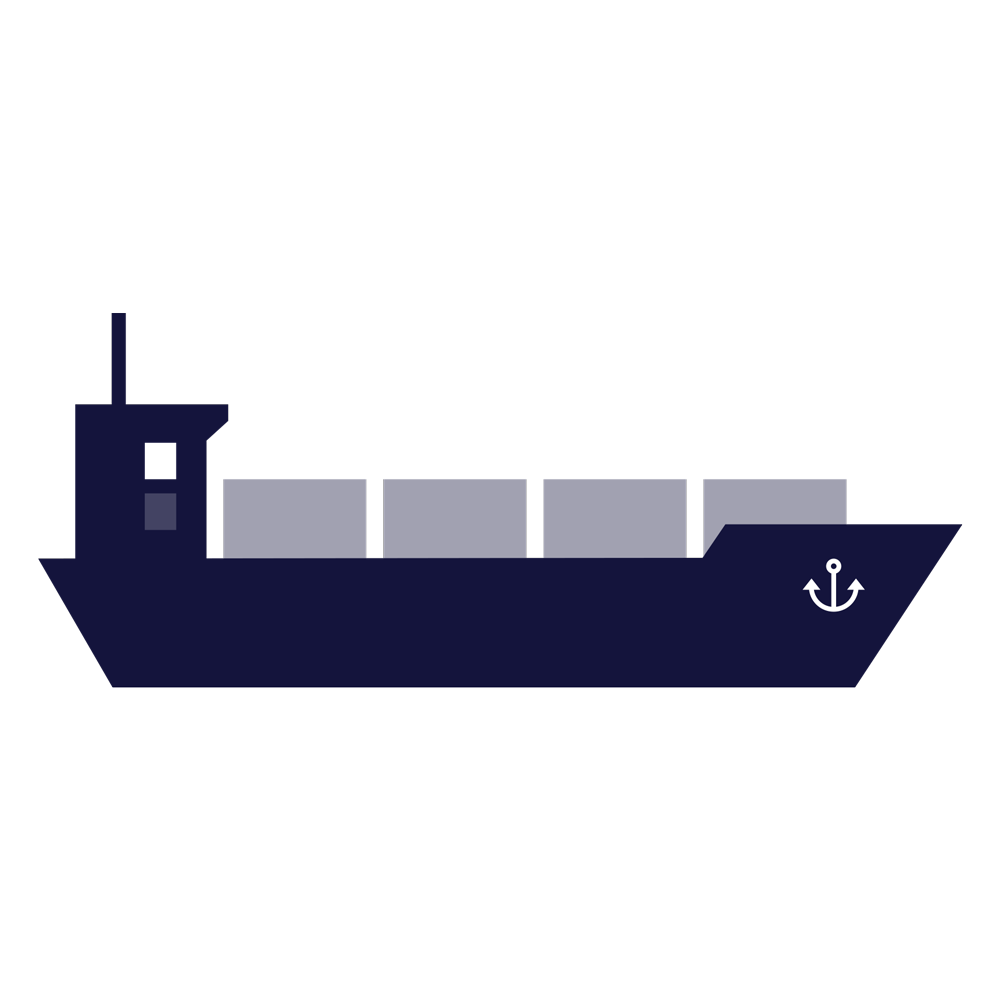 Linking of ENS filings is handled by the European system Common Repository. The process is regulated by different timer rules.

It is expected that the master declaration will generally be submitted after the house. Therefore, it is not possible for the house declaration to reference the MRN number of the master.

Instead, “functional references" are used. This means that the relationship between master and house is created from general information in the partial declarations.

In general, a combination of the carrier identification number (EORI) and master transport document reference number (MAWB, MBL) is used.
Short sea
F12 / F13
Linking expiration timer related to time of arrival
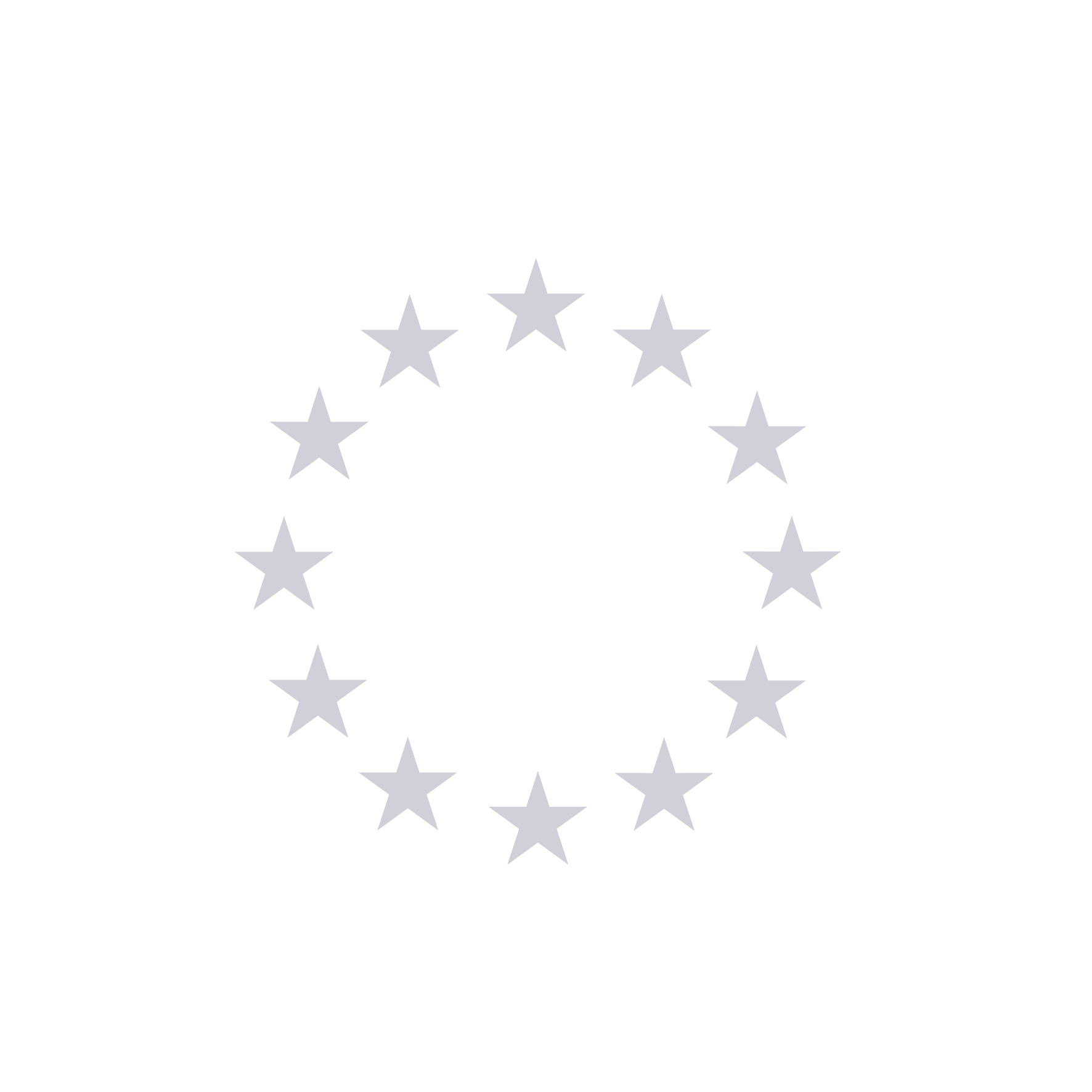 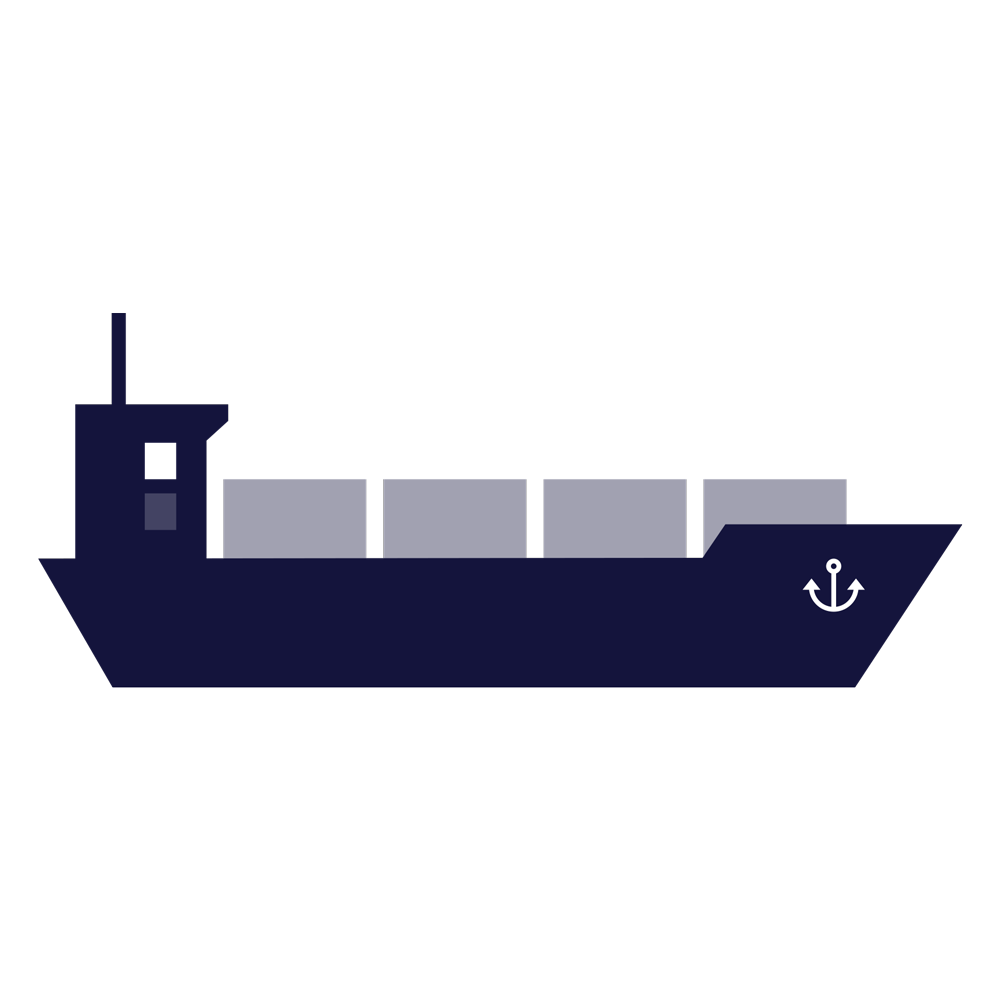 Deep sea
F12 / F13
Linking expiration timer related to time of departure
19
When must an ENS-declaration be submitted to the EU?
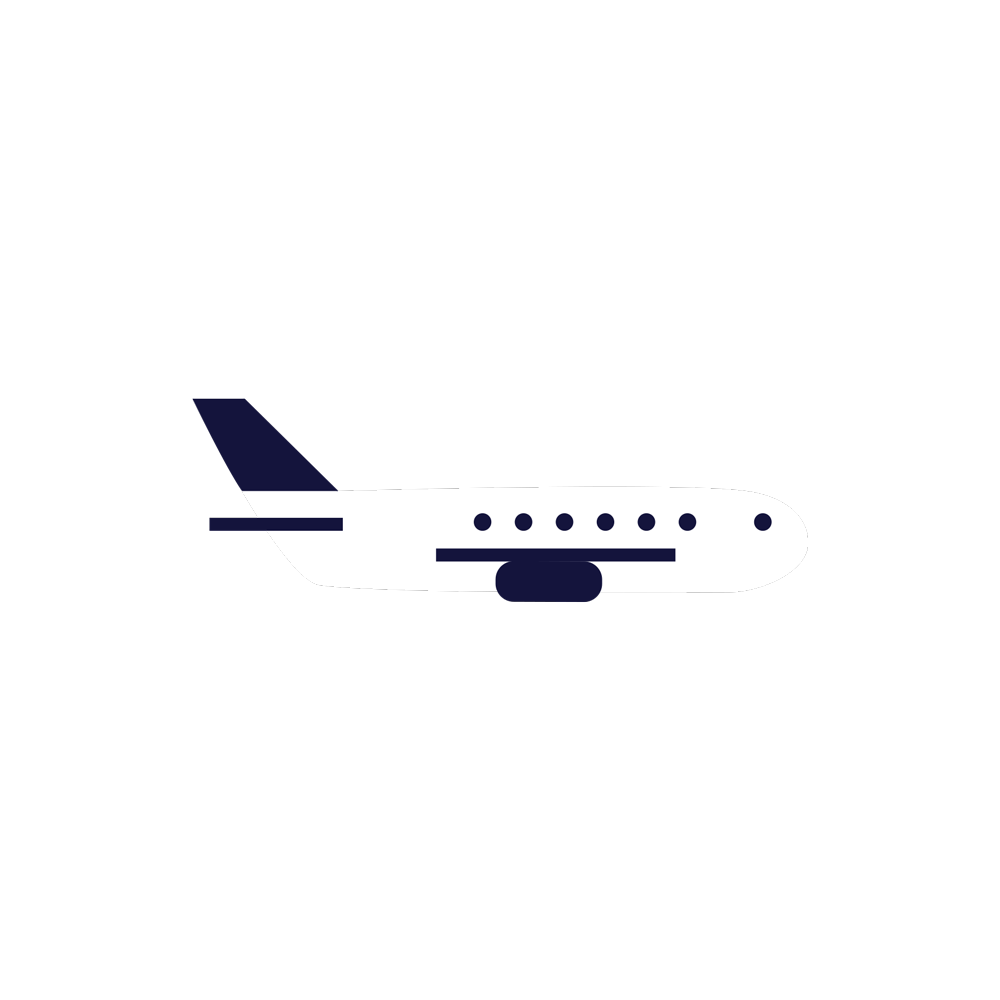 Air
PLACI – As early as possible before loading
4 hours prior to arrival in the EU (long-haul flights: 
4-hours or longer)
At departure of the flight (short-haul flights: less than 4 hours)
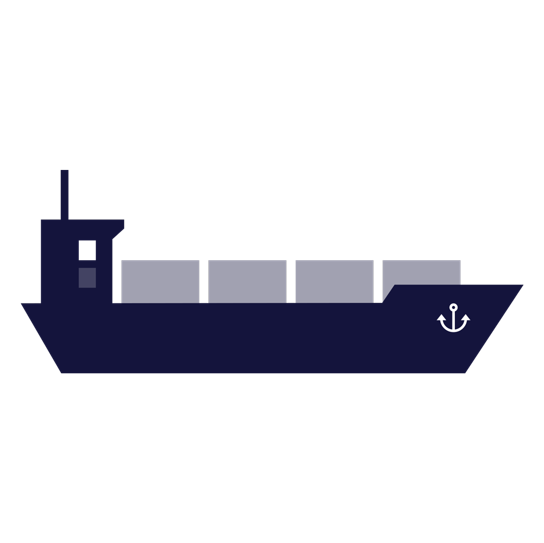 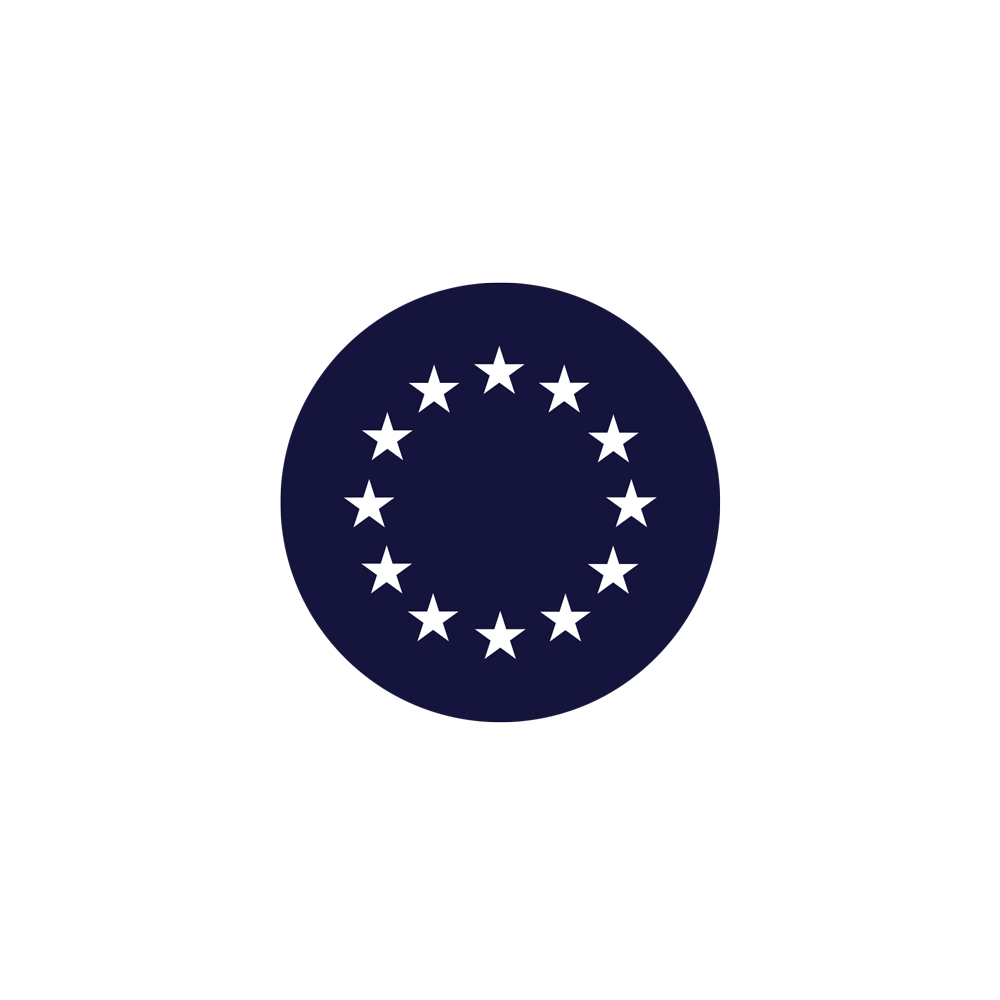 Sea
24 hours prior to loading (deep sea containerised cargo)
4 hours prior to arrival in the EU(bulk)
2 hours prior to arrival in the EU (goods originating from e.g. Greenland, Iceland, United Kingdom, and ports in the North and Baltic Seas)
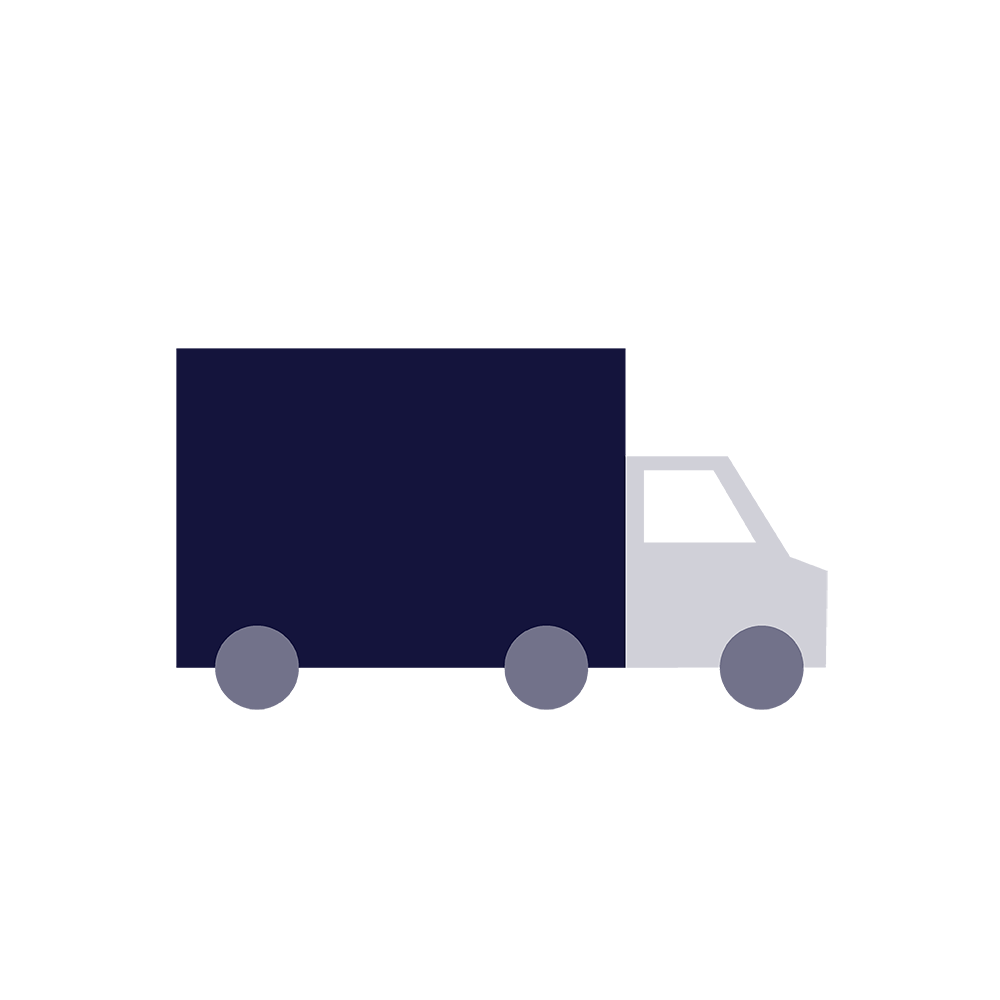 Road
2 hours prior to arrival in the EU (for truck on a ferry)
1 hour prior to arrival in the EU
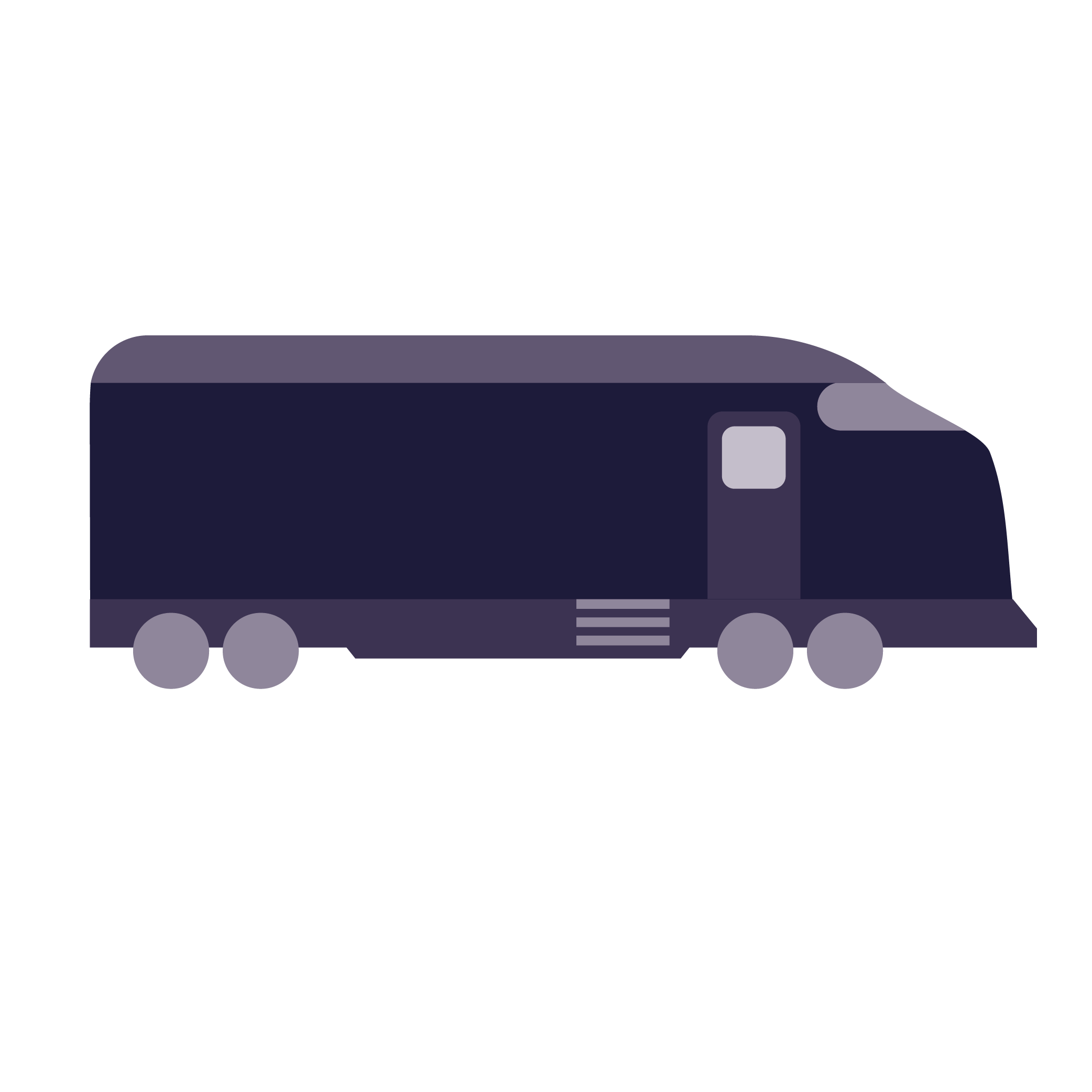 Rail
2 hours prior to 
arrival in the EU(transportation time:
2 hours or longer)
1 hour prior to arrival in the EU(transportation time: less than 2 hours)
20
Abbreviations
ENS  - Entry Summary Declaration

MAWB - Master Air Way Bill

MWB - Master Way Bill

MBL - Master Bill of Lading

N/A - Not Applicable

PLACI - Pre-loading Advanced Cargo Information
21
Usefull links
Sign up for the Danish Customs Agency’s newsletter about the new systems (available in Danish only): Sign up for Danish Customs Agency's newsletter 
Link to the Danish Customs Agency’s ICS2-page (available in Danish only): ICS2 Toldstyrelsen

Manifest guides (available in Danish only):
https://toldst.dk/erhverv/toldsystemer/manifest

Danish Customs Agency service status information
Service status information and customs’ system status

CIRCABC – EU-Commission’s public library
EU Advance Cargo Information System (ICS2)
Here you will also find a calendar with public EU ICS2 meetings and important information from the EU regarding ICS2
EU’s general ICS2 site
Import Control System 2 (ICS2) (europa.eu)

EU's ICS2-FAQ and documentation
FAQ (europa.eu)

BCP in EU’s public library:
ICS2 Business Continuity

Danish Customs Agency’s ICS2 ServicedeskMail: ics2support@toldst.dk Phone: +45 7222 1215 Opening hours: Monday-Sunday 00:00-24:00 – between 08.00 PM-07.00 AM only for critical ICS2 related incidents.
22